Романтизм в живописи
МХК, 11 класс
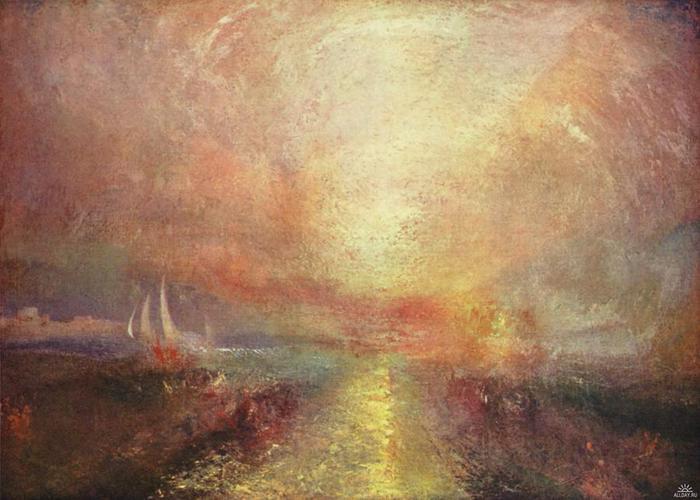 Романтизм
Слово «романтизм» восходит к латинскому «римский», т.е. возникший на основе римской культуры. Со временем слово стало названием новой литературной школы, пришедшей на смену сентиментализму и классицизму.
«Истинная религия — это чувство и вкус бесконечности»  Шлейермахер
Эстетические принципы романтизма
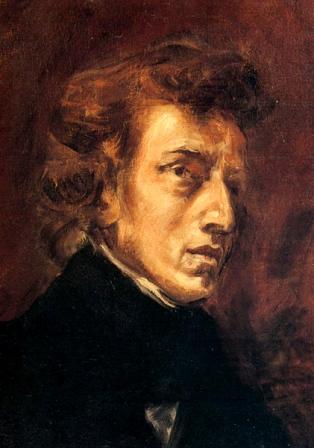 Неприятие реальной жизни, стремление познать непознанное. Романтики, пережившие разочарование во Французской революции, обратили свои взоры к миру чувств и переживаний человека. Исключительность романтического героя (внутренняя раздвоенность, одиночество, поиски идеала и мечты).
Эжен Делакруа. Портрет Фредерика Шопена. 1838 г. Лувр, Париж.
Природа как выражение стихийного начала жизни.
В жизни Природы герой – романтик видит отражение собственной души, он желает слиться с природой. Культ прошлого: Античности и Средневековья, интерес к фольклору. 
Экзотика дальних стран. Восток – не только географическое понятие, а прибежище разочарованной души, местом, где можно спрятаться от действительности.
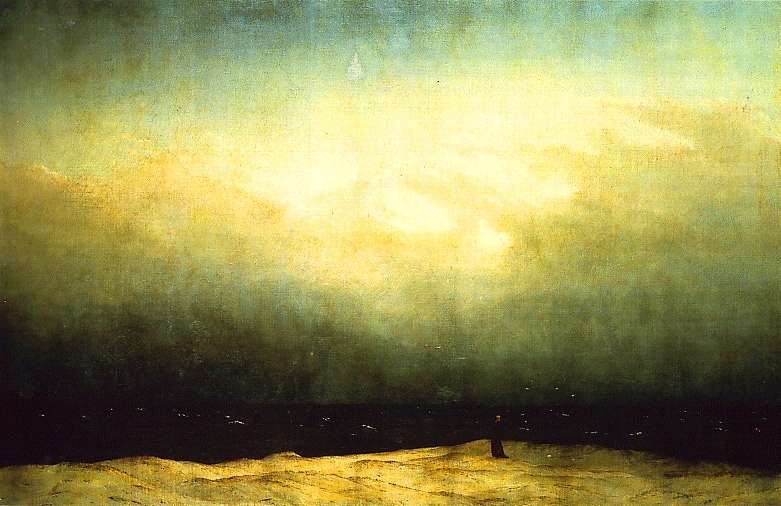 К. Д. Фридрих.
Монах на берегу
моря.
1808—1809 гг.
Государственный музей, Берлин
Изобразительное искусство
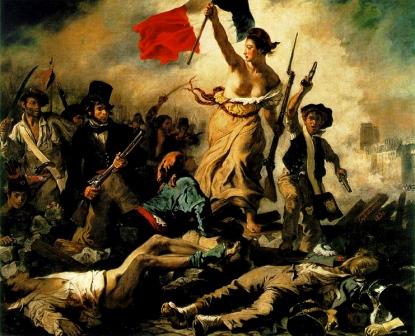 Живописи романтизма была присуща «страшная жажда творить всеми возможными способами». Любимыми выразительными средствами становятся колорит, освещение, внимание к деталям. Художники часто прибегают к языку намеков и символов.
Эжен Делакруа. Свобода на баррикадах. 1830 год. Лувр. Париж.
Кипренский О.А.
А. С. Пушкин. 1827, Третьяковская галерея. Москва.
Портрет В.А.Жуковского. 1816.
Третьяковская галерея. Москва. г.
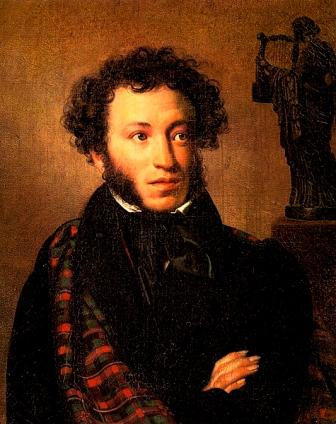 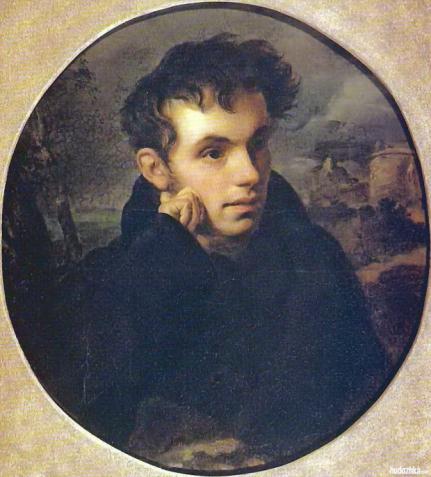 Айвазовский И.К.
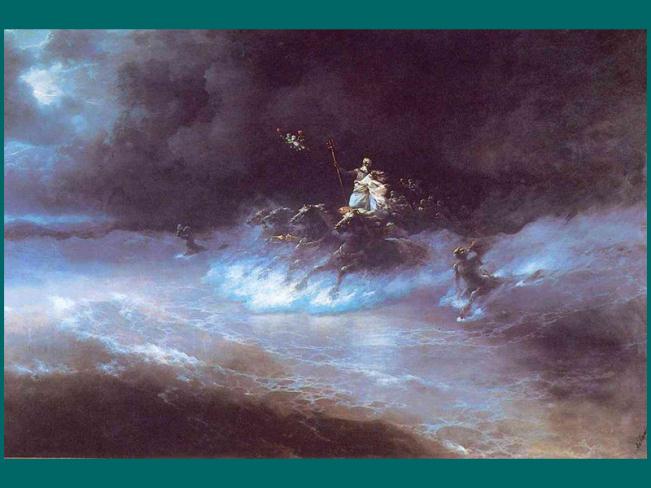 И.К. Айвазовский. Путешествие Посейдона по морю. Феодосия. Картинная галерея им. И.К. Айвазовского
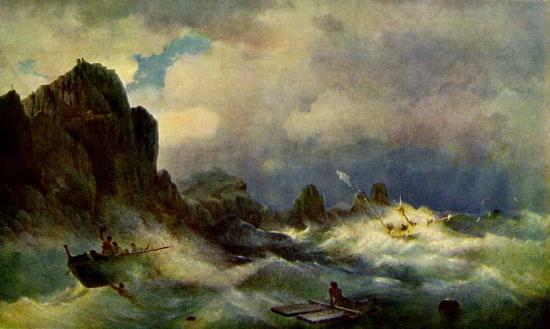 И. К. Айвазовский. «Кораблекрушение». 
1843 год.
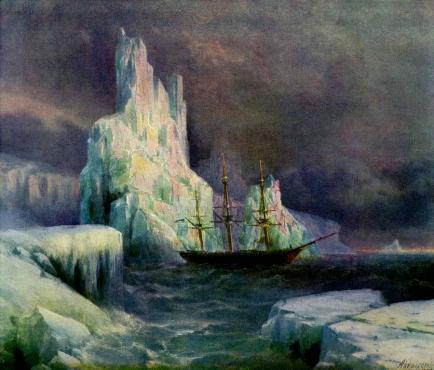 И. К. Айвазовский. 
«Ледяные горы». 1870 год.
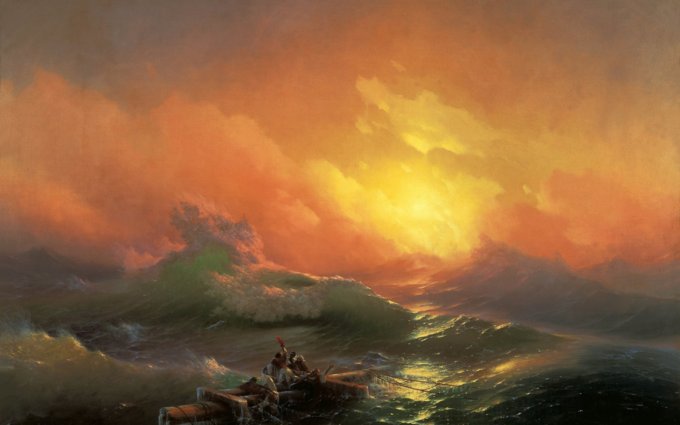 И. К. Айвазовский. «Девятый вал». 
1850 год. Русский музей.